Mercredi 10 juin SEANCE 2 CM2
Calcul mental
Les multiples de 25 et de 50
Les multiples de 25 et de 50
x25
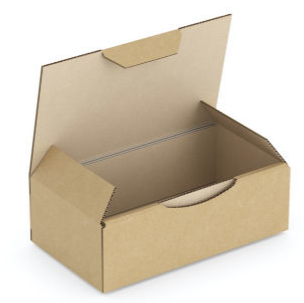 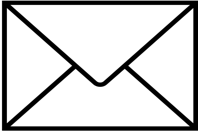 50
25 cahiers
50 enveloppes
Un nombre est multiple de 50 s’il se termine
par 00 ou 50.
Un nombre est multiple de 25 s’il se termine
par 00, 25, 50 ou 75.
Le quiz du jour
Multiples de
  25 et 50
[Speaker Notes: Partage équitable  - autant chacun]
Le quiz du jour
[Speaker Notes: Partage équitable  - autant chacun]
Le quiz du jour
[Speaker Notes: Partage équitable  - autant chacun]
Le quiz du jour
[Speaker Notes: Partage équitable  - autant chacun]
Le quiz du jour
[Speaker Notes: Partage équitable  - autant chacun]
Le quiz du jour
[Speaker Notes: Partage équitable  - autant chacun]
Le quiz du jour
[Speaker Notes: Partage équitable  - autant chacun]
Le quiz du jour
[Speaker Notes: Partage équitable  - autant chacun]
Le quiz du jour
[Speaker Notes: Partage équitable  - autant chacun]
Le quiz du jour
[Speaker Notes: Partage équitable  - autant chacun]
Le quiz du jour
[Speaker Notes: Partage équitable  - autant chacun]
Le quiz du jour
[Speaker Notes: Partage équitable  - autant chacun]
Le quiz du jour
[Speaker Notes: Partage équitable  - autant chacun]
Le quiz du jour
[Speaker Notes: Partage équitable  - autant chacun]
Le quiz du jour
[Speaker Notes: Partage équitable  - autant chacun]
Le quiz du jour
[Speaker Notes: Partage équitable  - autant chacun]
Le quiz du jour
[Speaker Notes: Partage équitable  - autant chacun]
Le quiz du jour
[Speaker Notes: Partage équitable  - autant chacun]
Le quiz du jour
[Speaker Notes: Partage équitable  - autant chacun]
Le quiz du jour
[Speaker Notes: Partage équitable  - autant chacun]
Le quiz du jour
[Speaker Notes: Partage équitable  - autant chacun]
PROCHAINE SEANCE
SpécialeCalcul mental
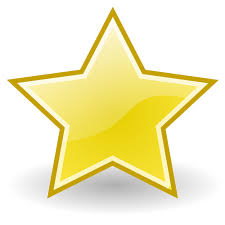 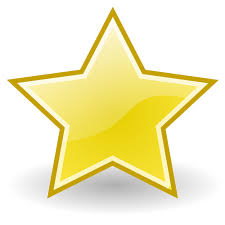 3 séries – 30 questions
Nombres
Numération et unités de mesures
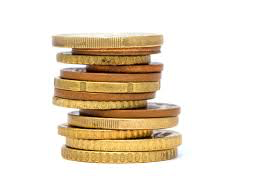 1 ct = 0,01 €
Combien ça coûte ?
Combien coûte un carnet de 10 timbres verts à 97 centimes ?
cts
9    7
,
dixièmes
centièmes
97 cts = 0,97 €
0,97 x 10 = 9,70
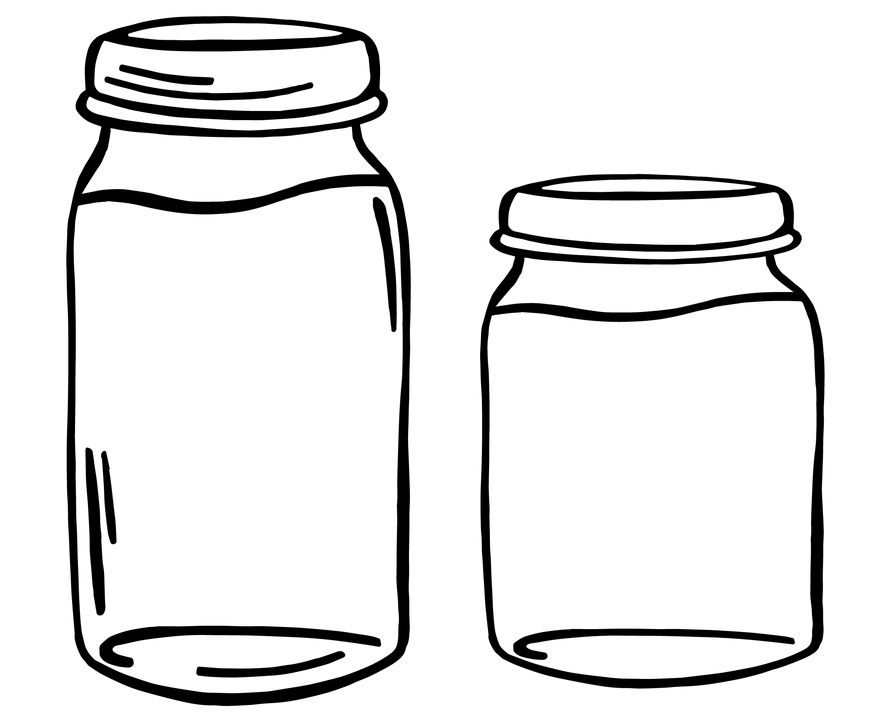 1 mL = 0,001 L
1 cL = 0,01 L
Quantité de liquide
Combien font 2,5 L et 310 mL ?
millièmes
cL
mL
dL
2   5
3   1   0
,
,
dixièmes
centièmes
2,5 + 0,310 = 2,810 L
310 mL = 0,310 L
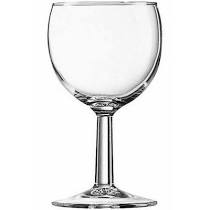 1 mL = 0,001 L
1 cL = 0,01 L
Quantité de liquide
Combien contiennent 10 verres de 20 cL ?
millièmes
cL
mL
dL
2   0
,
dixièmes
centièmes
20 x 10 = 200 cL  = 2 L
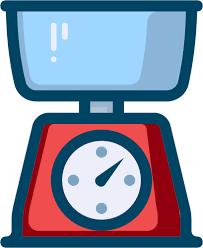 Masses
1 kg = 1000 g
1 cg = 0,01 g
1 mg = 0,001 g
Combien pèsent 1,8 kg et 650 g ?
millièmes
cg
mg
dg
1   8
6   5  0
dixièmes
centièmes
1,8 kg = 1 800 g
1800 + 650 = 2 450
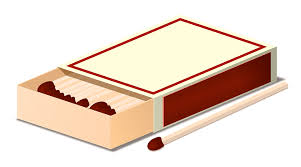 Masses
1 kg = 1000 g
1 cg = 0,01 g
1 mg = 0,001 g
Combien pèsent 100 allumettes de 13 cg ?
millièmes
cg
mg
dg
1   3
dixièmes
centièmes
13 x 100 = 1300 cg
1 300 cg = 13 g
Longueurs
1 km = 1000 m
1 cm = 0,01 m
1 mm = 0,001 m
Compare 3 500 m et 32 km.
millièmes
cm
dam
mm
dm
3   5   0   0
3   2
dixièmes
centièmes
donc   3 500 m < 32 km
3 500 < 32 000
Longueurs
1 km = 1000 m
1 cm = 0,01 m
1 mm = 0,001 m
Compare 265 mm et 2 m.
millièmes
cm
dam
mm
dm
2   6   5
2
dixièmes
centièmes
donc   265 mm < 2 m
265 < 2 000
Problèmes
Les pourcentages
La randonnée (correction)
3 amis font une randonnée de 14 km. Après avoir parcouru 50 % du trajet, ils s’arrêtent pour manger.
Quelle distance ont-ils parcouru avant ce pique-nique ?
14 : 2 = 7
Ils ont parcouru 7 km avant de manger.
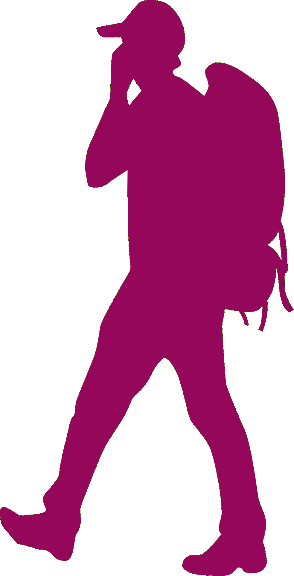 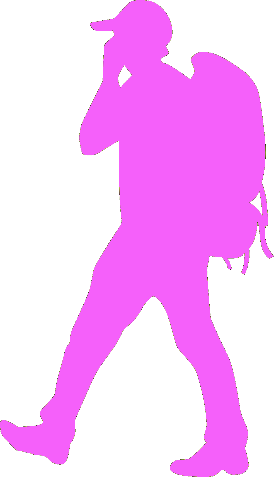 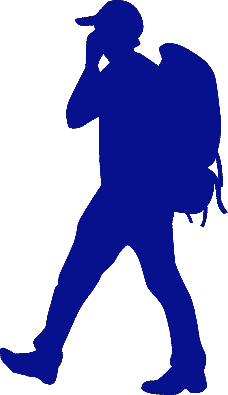 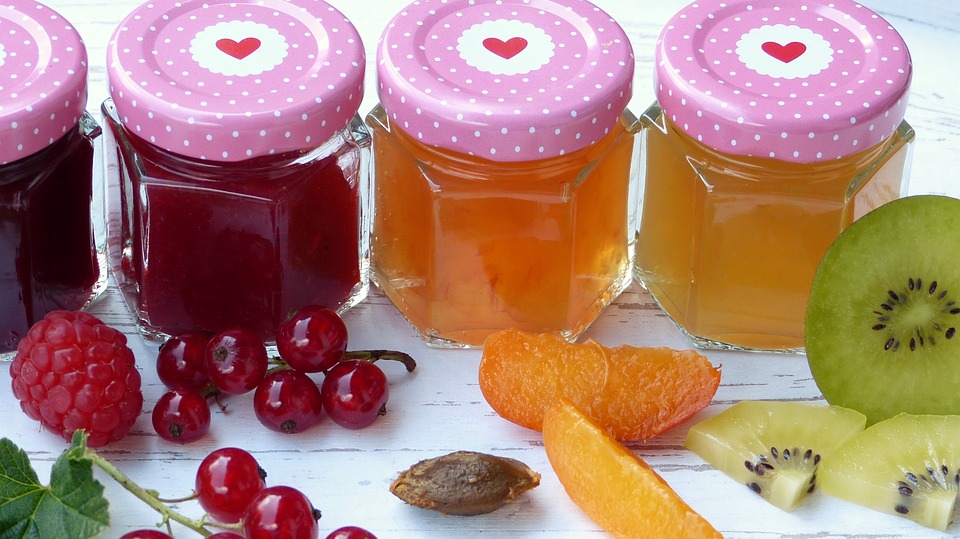 Quelles proportions ?
50 % de fruits
250 : 2 = 125 g de fruits
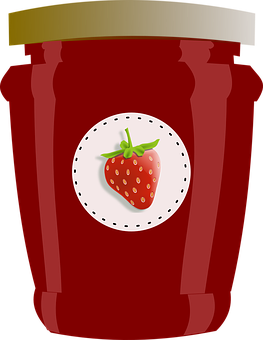 100 g de confiture
50 g de fruits
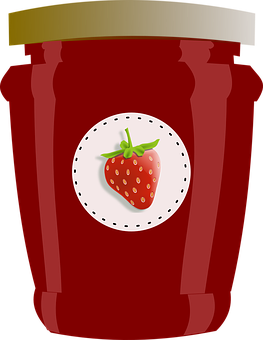 250 g de confiture
50 % représentent la moitié
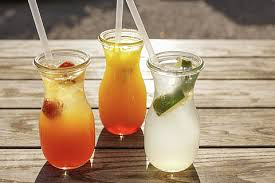 Quelles proportions ?
10 % de sirop
20 cL de jus
20 : 10 = 2 cL de sirop
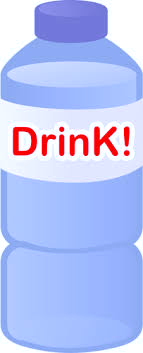 jus
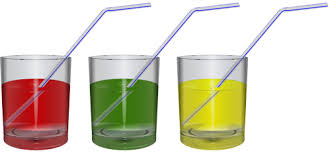 100 cL de jus
10 cL de sirop
Vrai ou faux ?
Vrai
Vrai
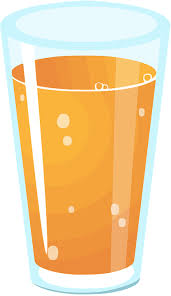 Boisson à l’orange
Dans 2 L de boisson à l’orange, il y a 75 % d’eau.
Quelle est la quantité d’eau dans 2 L de cette boisson ?
Les soldes
Pendant les soldes, tous les prix des articles de ce magasin ont été baissés de 25 %.
12 €
48 €
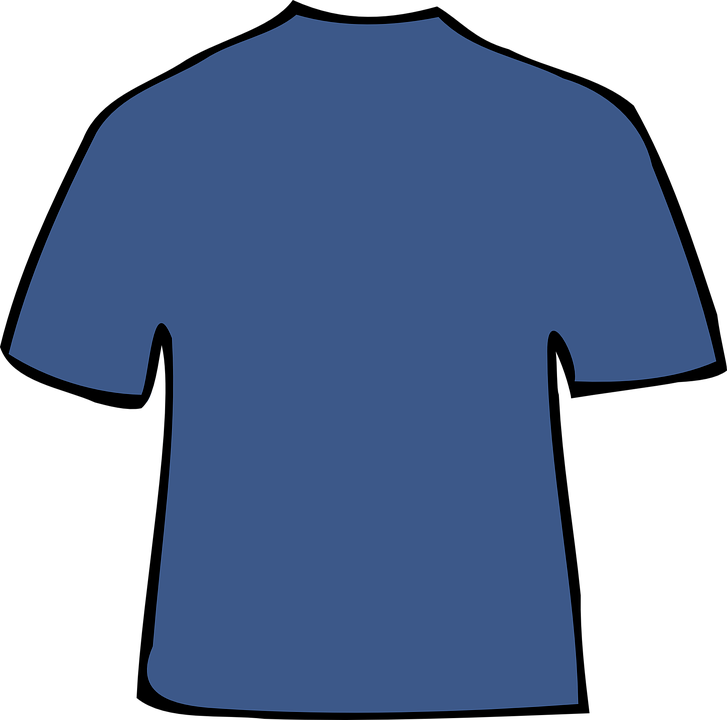 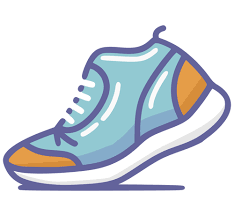 Quelle est le montant de la réduction pour :
la paire de chaussures ? le tee-shirt ?
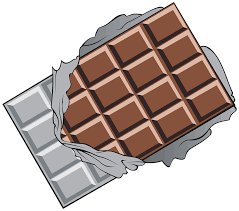 Chocolat noir
Dans une tablette de 200 g de chocolat noir,
il y a 75 % de cacao.
Quelle quantité de cacao y a-t-il dans la tablette ?
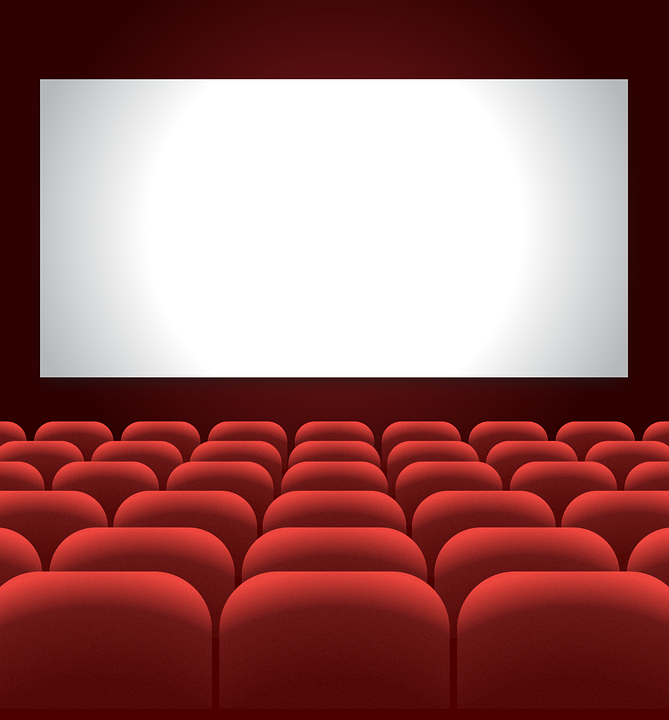 Cinéma
Un cinéma est fermé le lundi et le mardi.
25% des fauteuils sont occupés à la séance du mercredi, 10% le jeudi, 75% le vendredi, 100% le samedi et 50% le dimanche.

Classe les jours de la semaine dans l’ordre croissant de fréquentation.
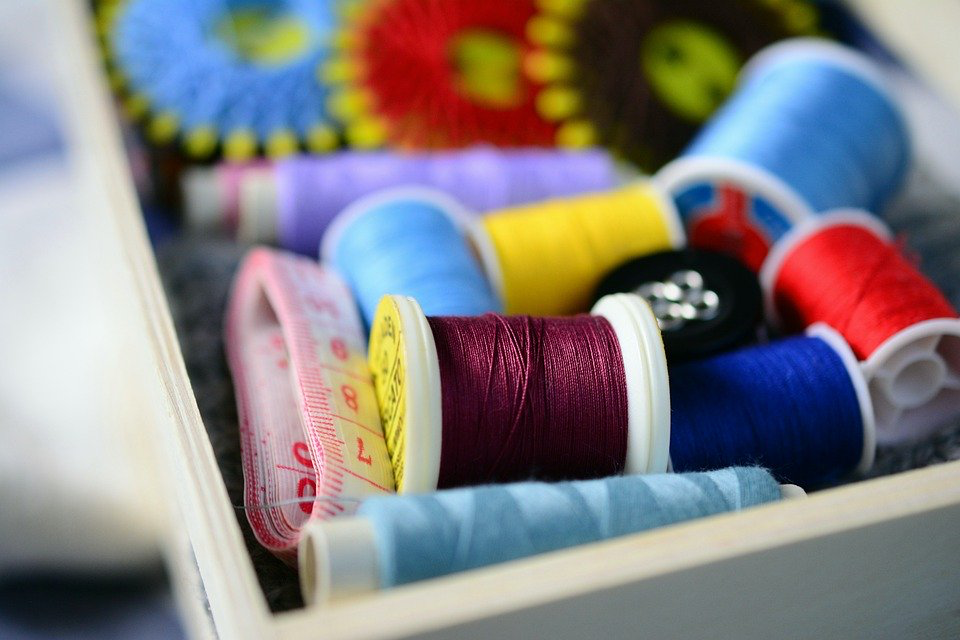 Couture
A la retoucherie, la couturière a raccourci de 10 % la longueur d’une jupe qui mesurait 60 cm de long.
Quelle est à présent la longueur de cette jupe ?